La sécurité alimentaire en Afrique subsaharienne
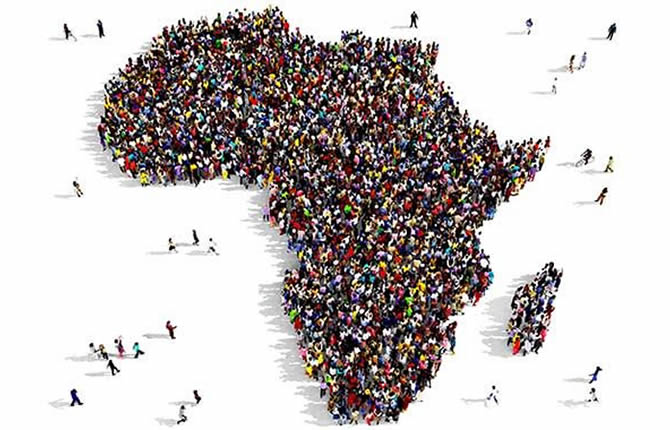 Les questions
1 . Où sont les progrès ? 

2. Pourquoi la situation demeure-t-elle  toujours  alarmante?

3. Comment expliquer le retard de l’Afrique Subsaharienne ?

4. Comment améliorer la sécurité alimentaire en Afrique Subsaharienne ? 

5. Comment augmenter la production ?
Où sont les progrès ?
Pourquoi la situation demeure-t-elle  toujours  alarmante ?
Comment expliquer le retard de l’Afrique Subsaharienne ?
Comment améliorer la sécurité alimentaire en Afrique Subsaharienne ?
Fin